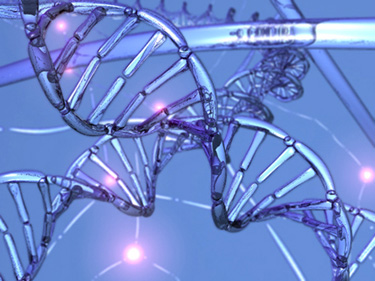 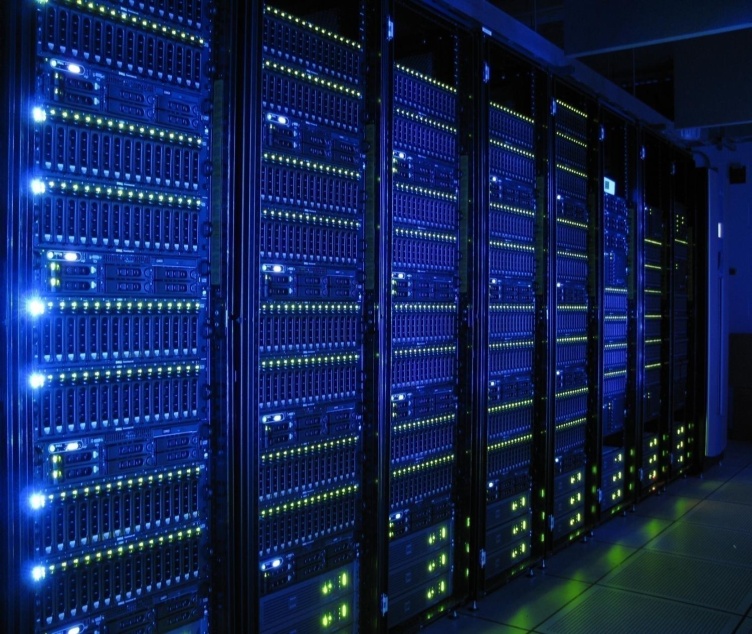 Beautiful Data – Introduction I.
Alex Szalay
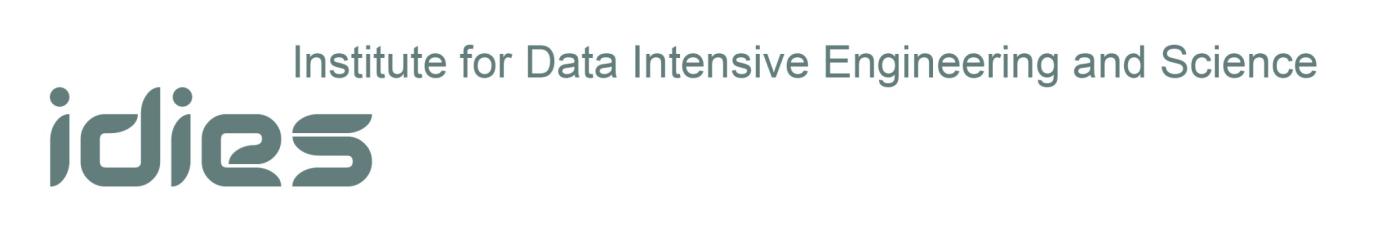 Big Data in Science
Data growing exponentially, in all science
All science is becoming data-driven
This is happening very rapidly
Data becoming increasingly open/public
Non-incremental!
Convergence of physical and life sciences through Big Data (statistics and computing)
The “long tail” is important
A scientific revolution in how discovery takes place          => a rare and unique opportunity
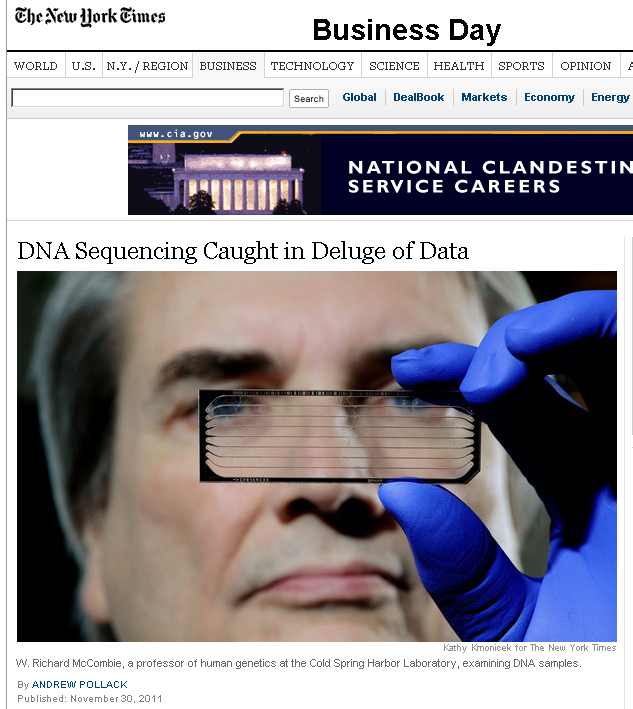 Science is Changing
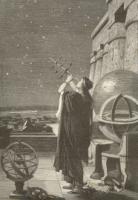 THOUSAND YEARS AGO
science was empirical describing natural phenomena
LAST FEW HUNDRED YEARS
theoretical branch using models, generalizations
LAST FEW DECADES
a computational branch simulating complex phenomena
TODAY
data intensive  science, synthesizing theory, experiment and computation with statistics  ►new way of thinking required!
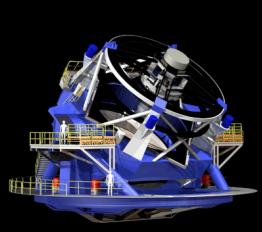 Scientific Data Analysis Today
Data is everywhere, never will be at a single location
Data grows as fast as our computing power
Need randomized, incremental algorithms
Best result in 1 min, 1 hour, 1 day, 1 week
Statistical vs systematic errors
Both “exploratory” and “confirmatory” searches needed
Architectures increasingly CPU-heavy, IO-poor
Most scientific data analysis done on small to midsize BeoWulf clusters, from faculty startup, in broom closets
Universities hitting the “power wall”
Not scalable, not maintainable…
Gray’s Laws of Data Engineering
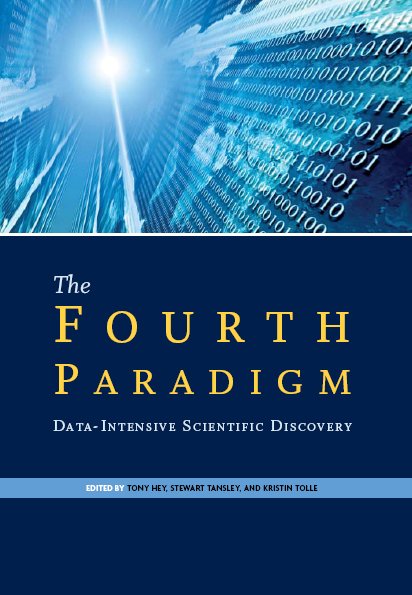 Jim Gray:
Scientific computing is revolving around data
Need scale-out solution for analysis
Take the analysis to the data!
Start with “20 queries”
Go from “working to working”
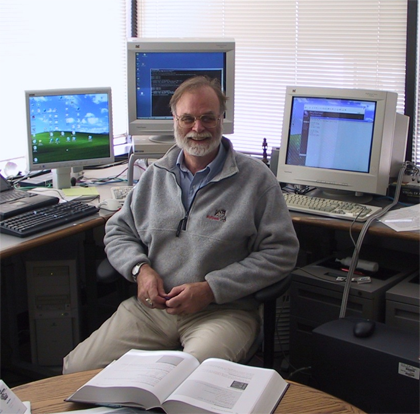